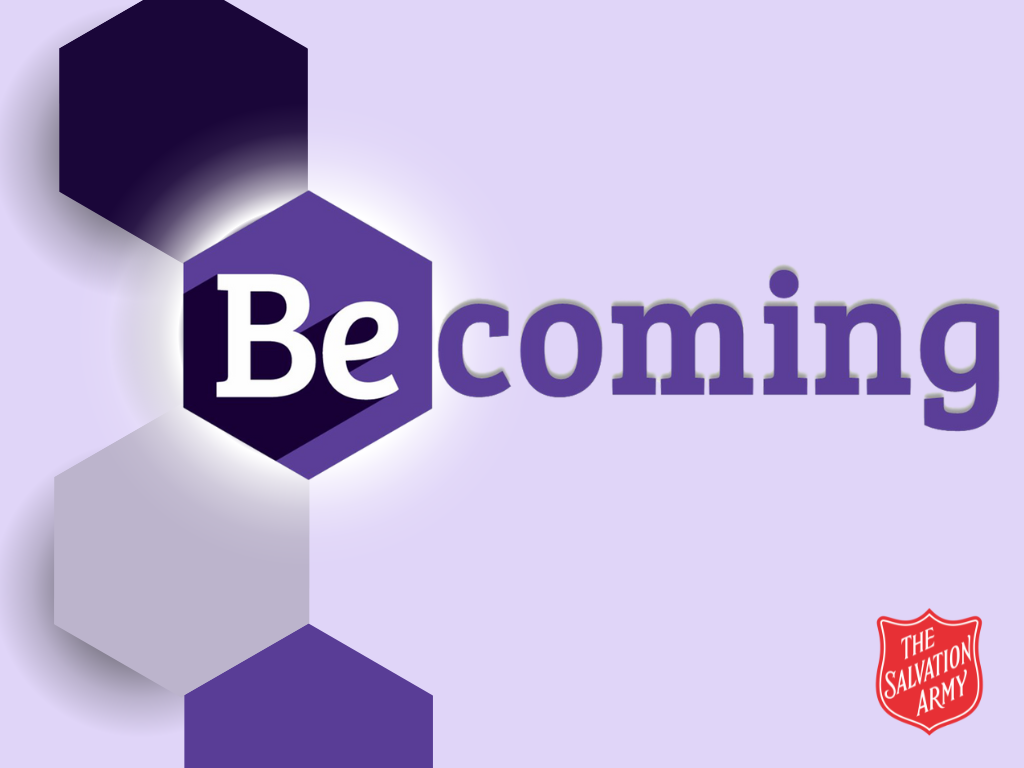 Candidates Sunday 2023
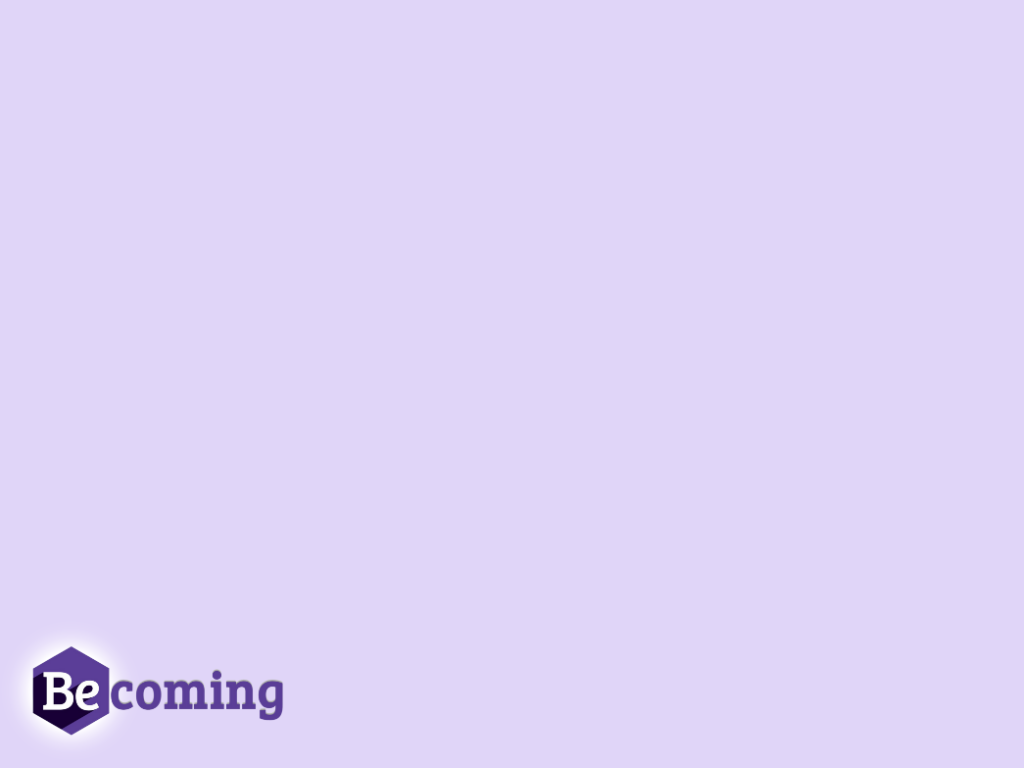 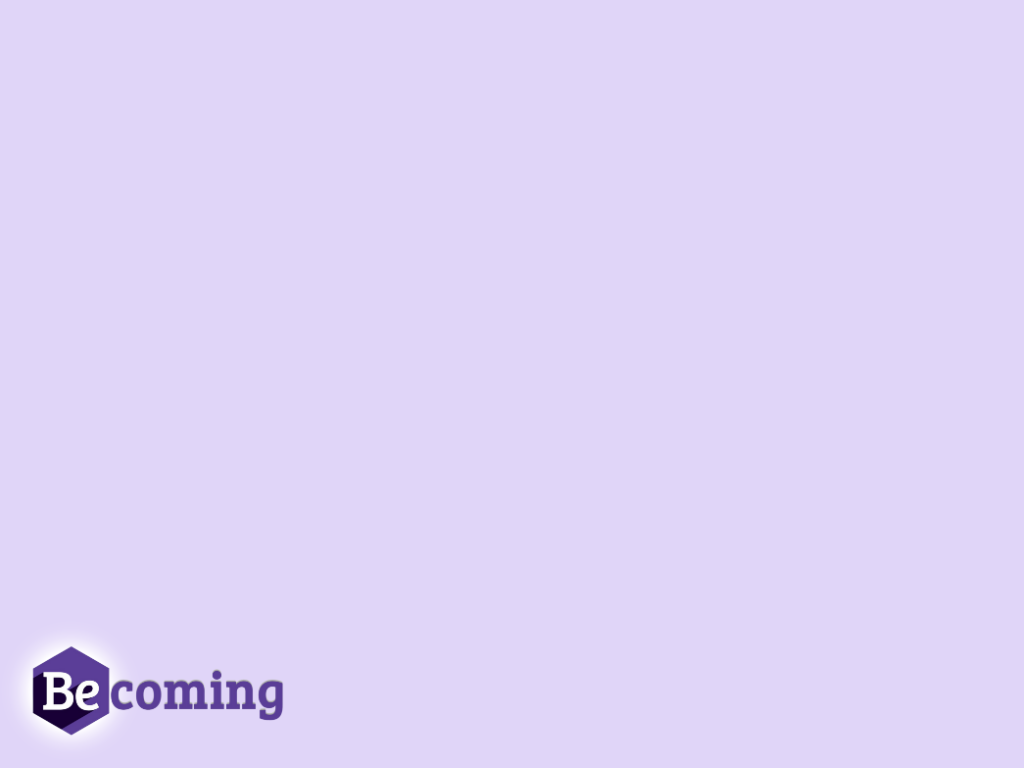 To make a donation to this year’s Candidates Fund please use the QR code below. Thank you for your generous giving.
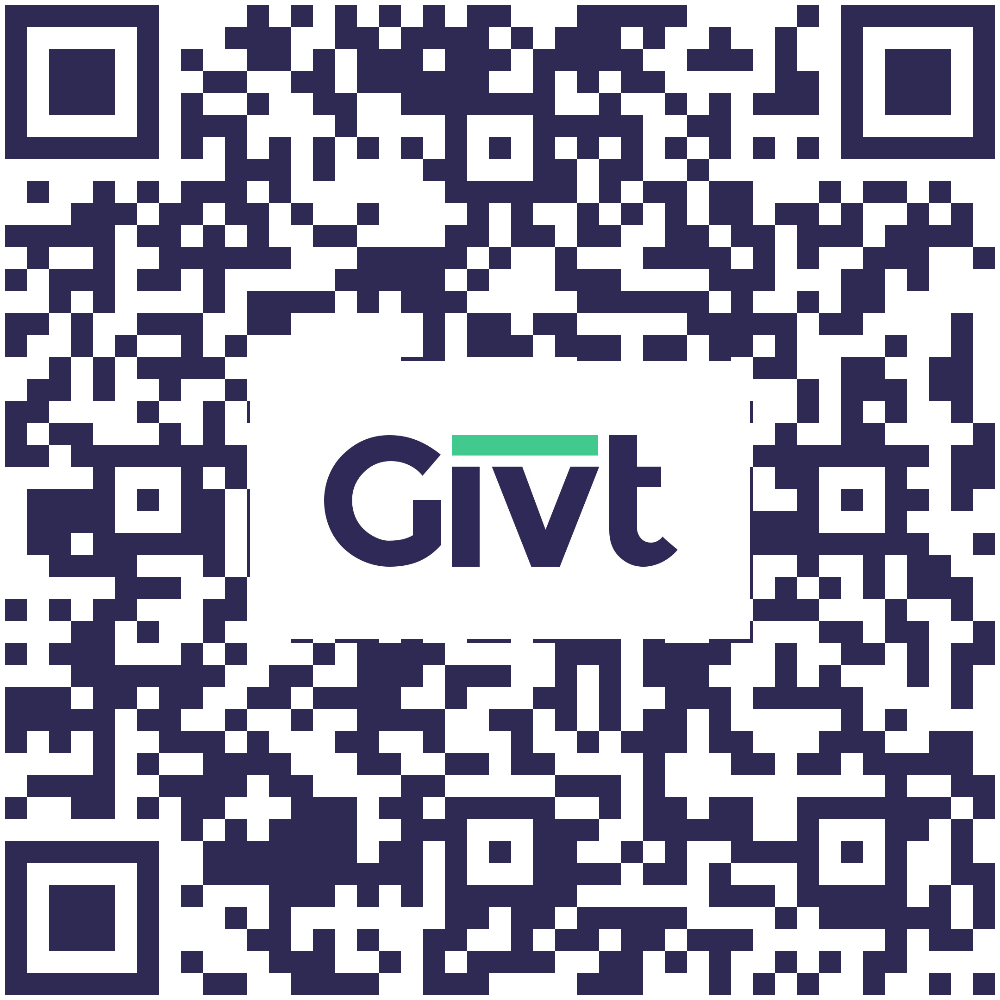